Desafio ASS 2022/2023
“Receitas Sustentáveis, têm Tradição”
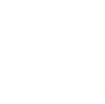 TÍTULO DA RECEITA: Sopa de Beldroegas
INGREDIENTES:

2 cabeças de alho
Azeite 
Batatas 
Pimentão doce em pó
Beldroegas
Sal 
Queijo de cabra
Ovos
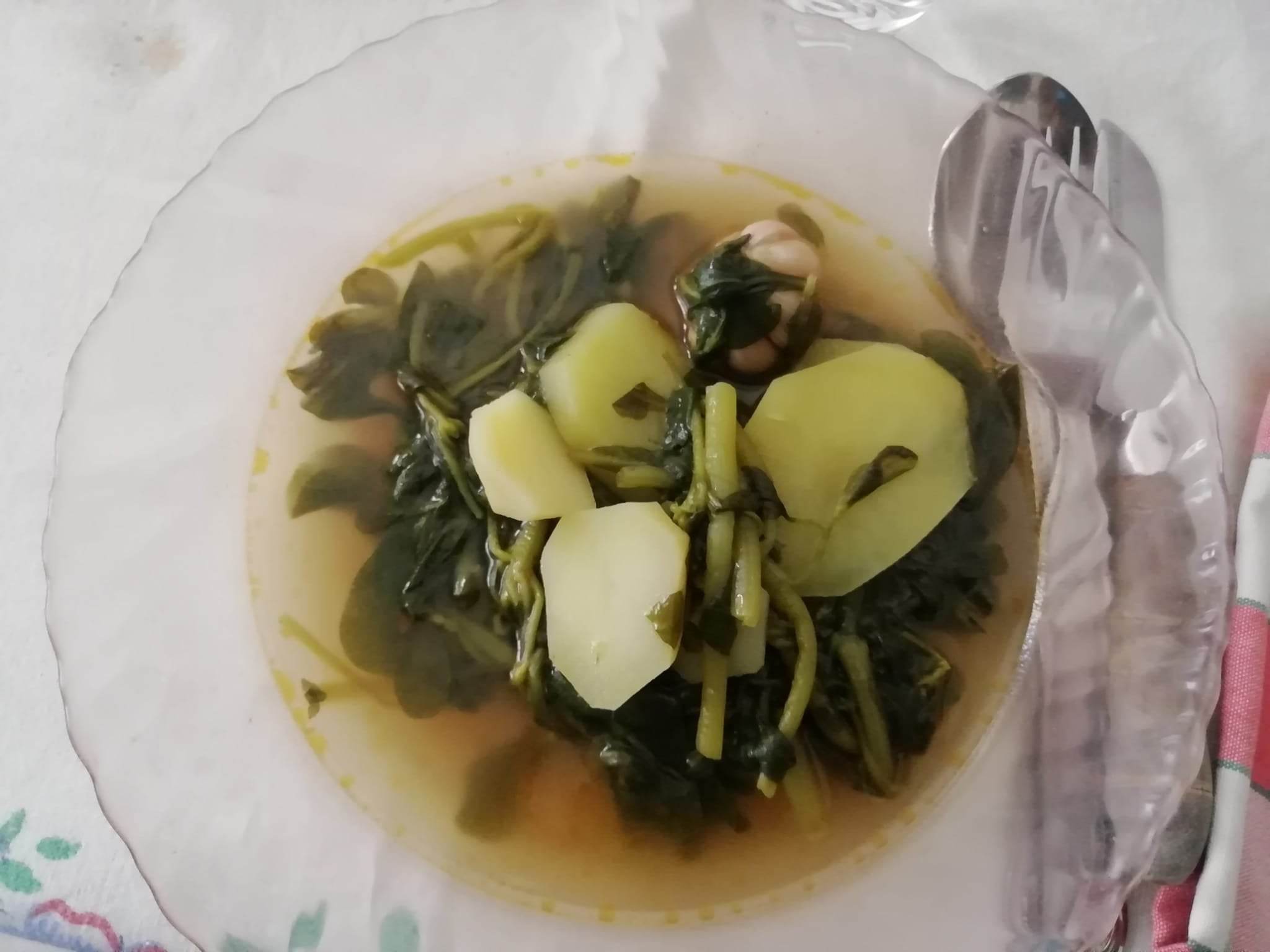 https://alimentacaosaudavelesustentavel.abae.pt/desafios-2022-2023/receitas-sustentaveis/
Desafio ASS 2022/2023
“Receitas Sustentáveis, têm Tradição”
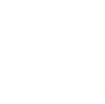 PROCEDIMENTOS:
1º) Vamos à horta colher as beldroegas






2º) E apanhar as batatas
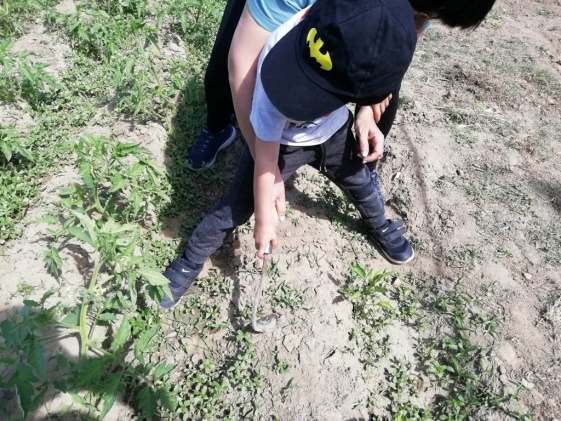 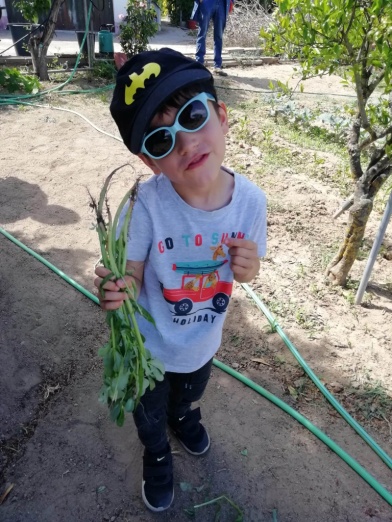 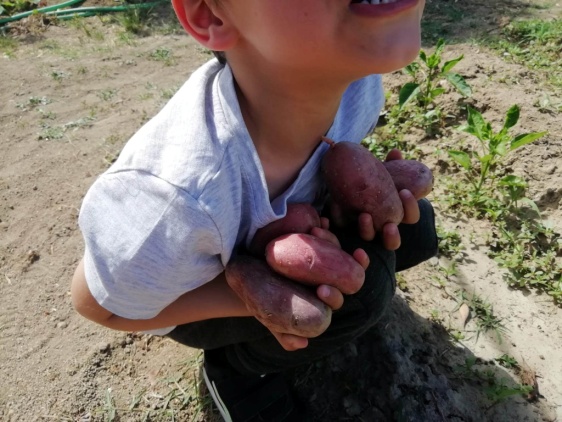 https://alimentacaosaudavelesustentavel.abae.pt/desafios-2022-2023/receitas-sustentaveis/
Desafio ASS 2022/2023
“Receitas Sustentáveis, têm Tradição”
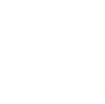 PROCEDIMENTOS:
3º) Lavam-se as cabeças dos alhos e as 
beldroegas






4º)Descascam-se e lavam-se as batatas
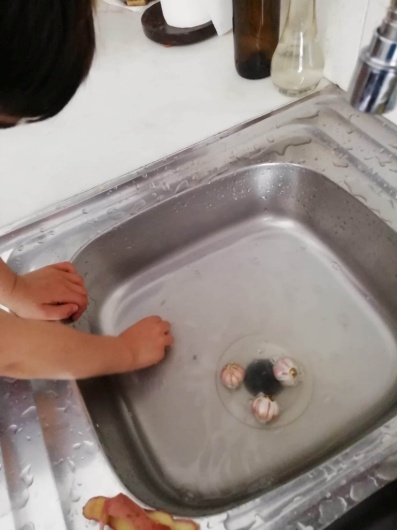 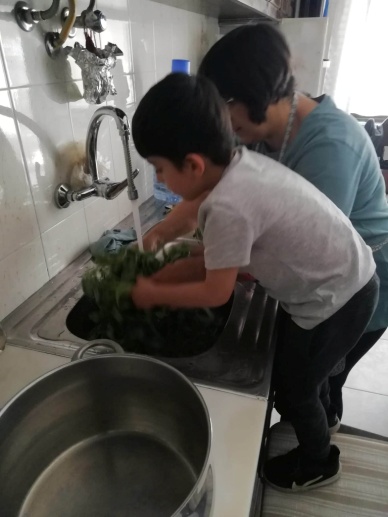 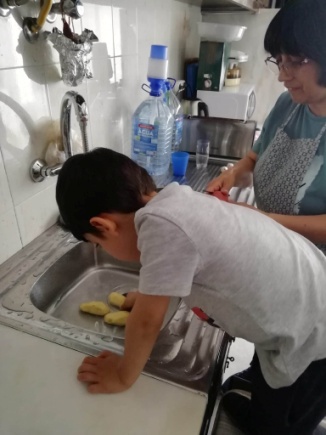 https://alimentacaosaudavelesustentavel.abae.pt/desafios-2022-2023/receitas-sustentaveis/
Desafio ASS 2022/2023
“Receitas Sustentáveis, têm Tradição”
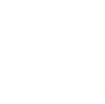 PROCEDIMENTOS:
5º) Num tacho coloca-se o azeite e os alhos.
De seguida, coloca-se a água e quando começar
a ferver juntam-se as beldroegas, as batatas, sal,
uma folha de louro e uma pitada de pimentão 
doce em pó. 


6º) Quando as beldroegas estiverem quase cozinhadas, 
colocam-se os ovos e o queijo partido em 4 (opcional).

7ª) Quando terminar de cozinhar podemos 
servir com sopas de pão.
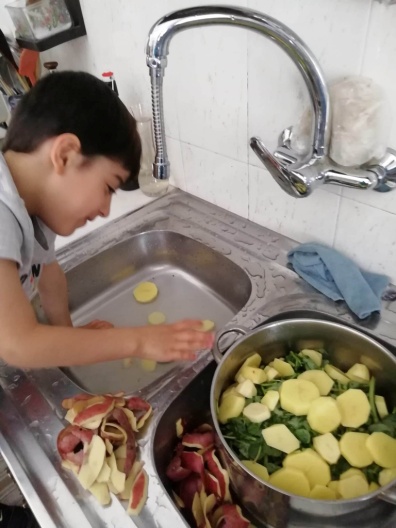 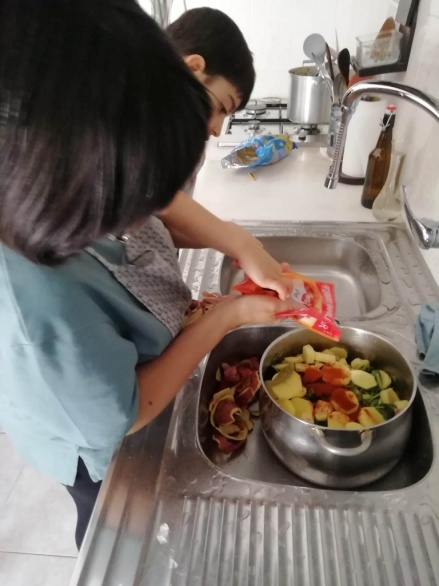 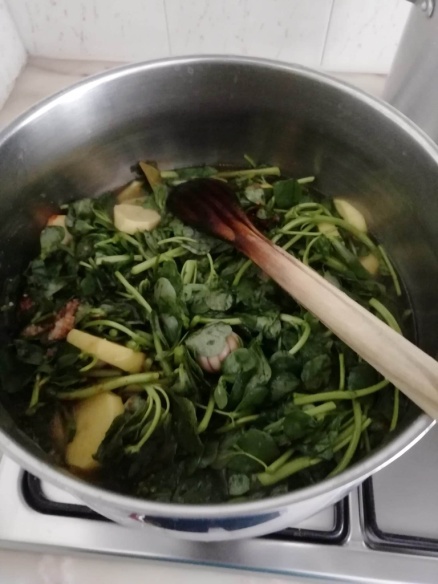 https://alimentacaosaudavelesustentavel.abae.pt/desafios-2022-2023/receitas-sustentaveis/